1
Webinár 
Elektronická faktúra
9.4.2025
2
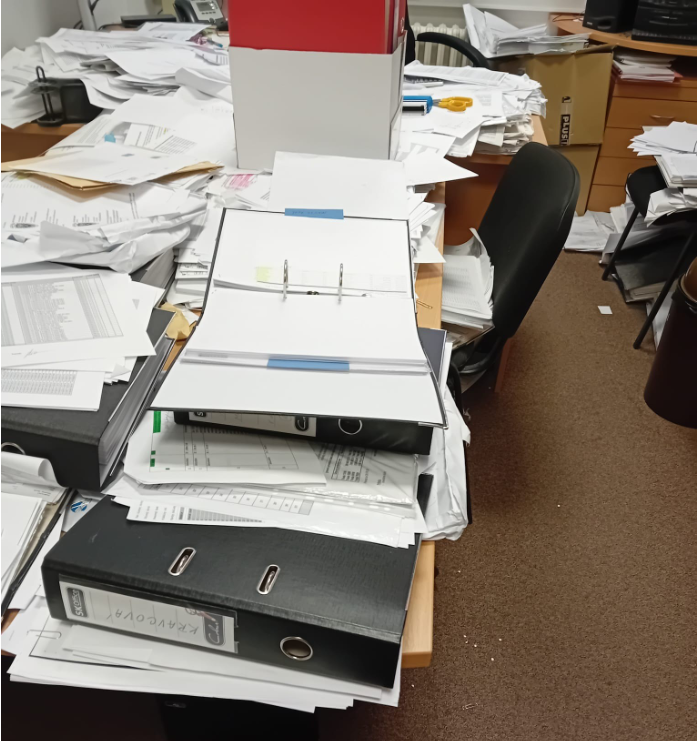 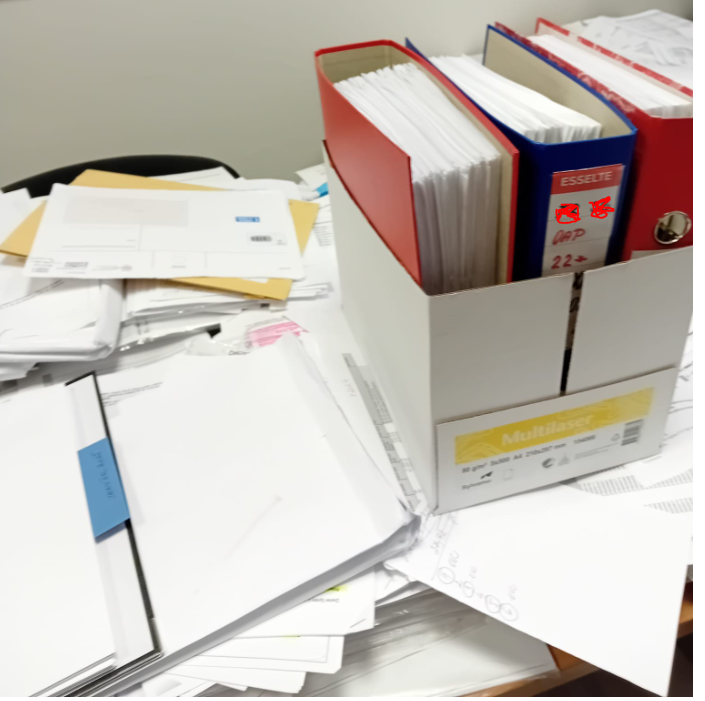 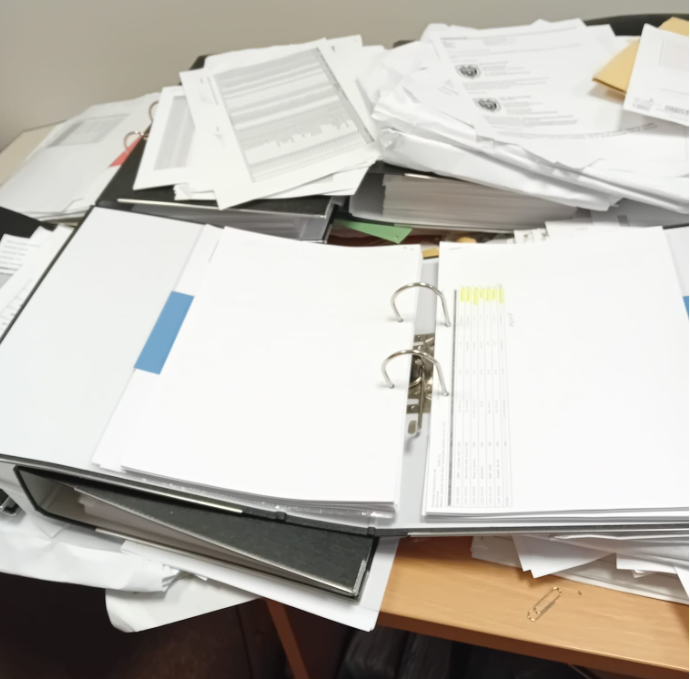 3
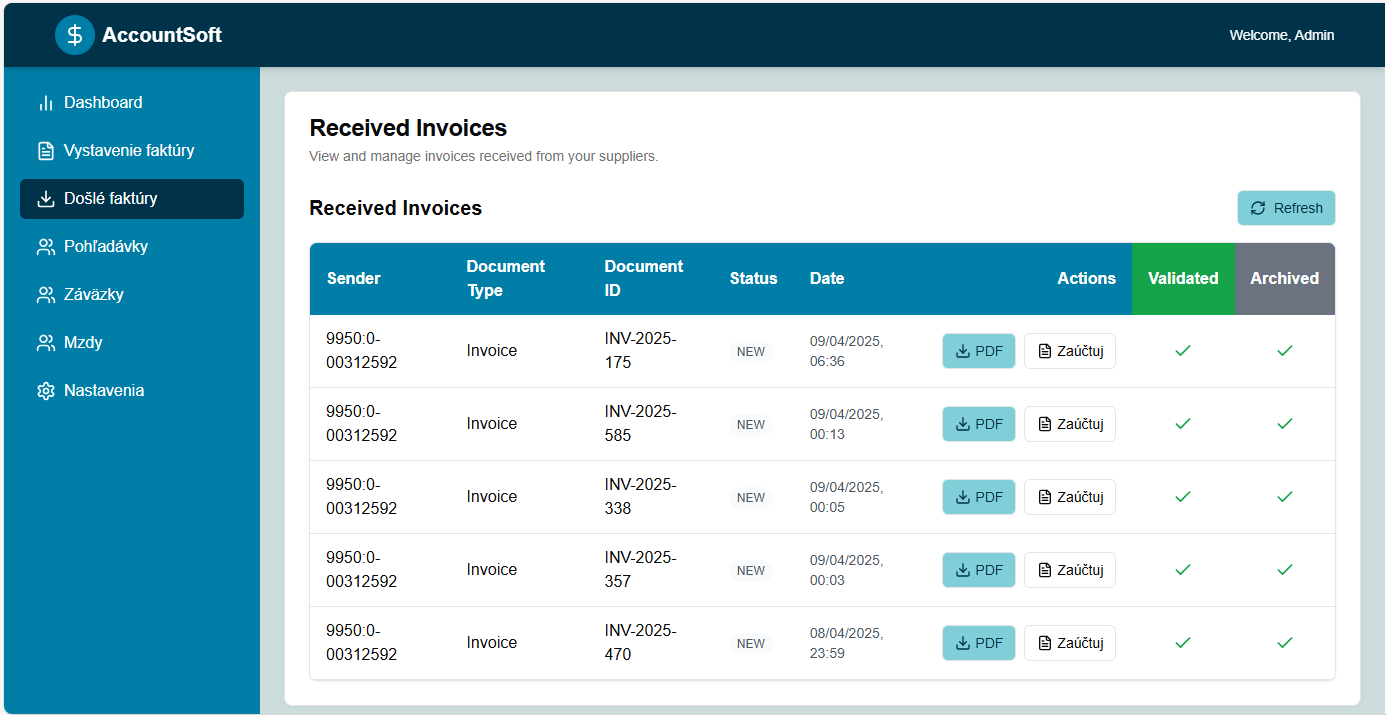 4
Riadiaci výbor 
Ministerstvo financií SR
Riadiaci výbor
Finančnej správy SR
Legislatívna pracovná skupina
Ministerstvo financií SR
Legislatíva
Vytvorenie technického prostredia
Business Stream
Legislatívna skupina
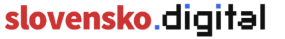 Peppol Autorita
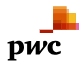 Aplikačné programové vybavenie (APV)
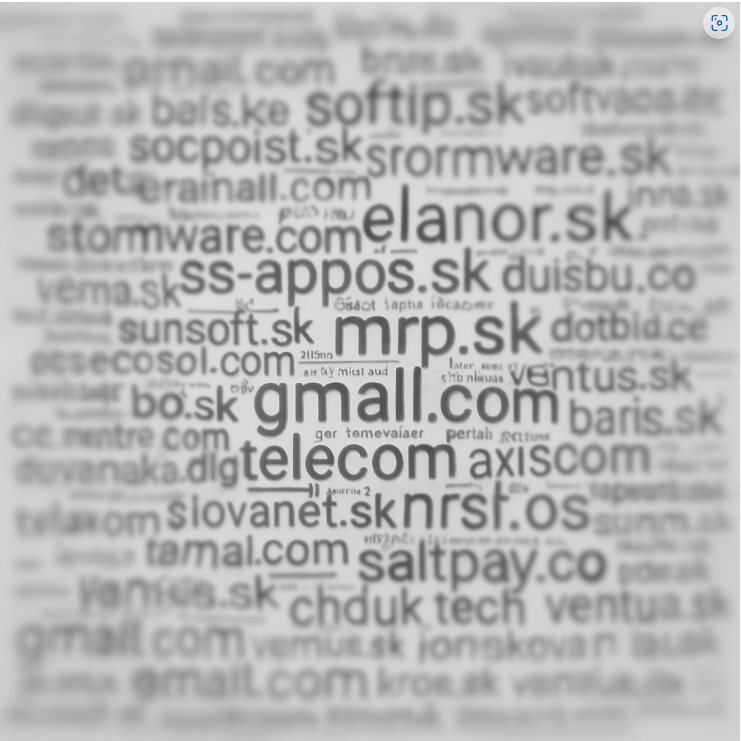 5
Čo nie je predmetom

Navrhovaná legislatíva

Co je predmetom webinára
Formát faktúry
Príklady vystavenia, zaslania a prijatia faktúr

Tu pre koho je webinar PRIMARNE určený

Výrobcom účtovných – podnikových systémov 
Budúci potenciálny poskytovatelia služieb (Service Providers) 
IT spoločnosti, telko operátori, energo spoločnosti, Slovenská pošta, Spoločnosti zabezpečujúce tlač a distribúciu firemnej dokumentácie..... 

Očakávaná technická úroveň participantov
xml
Klient, server, integrácia, API, šifrovaná komunikácia, access token,
6
7
Predbežná informácia
Predbežnou informáciou sa oznamuje, že do zákona č. 222/2004 Z.z. o DPH bude s účinnosťou od 1. januára 2027
 
zavedená povinnosť pre platiteľov vyhotoviť a prijímať faktúry v ustanovenom elektronickom formáte 
povinnosť oznamovať údaje z vyhotovených a z prijatých elektronických faktúr pre tuzemské transakcie

Na zaslanie faktúry v ustanovenom elektronickom formáte sa nebude vyžadovať súhlas odberateľa
8
9
Rozhodnutie RV Elektronická faktúra o využití decentralizovaného modelu na základe:

Formátu elektronickej faktúry PEPPOL BIS 3
Využití siete Peppol na doručovanie a e-reporting údajov z faktúr
Prečo?
Bezpečnosť (kyber útoky, email spoofing)
Efektívnosť (nevymyšlať vymyslené)
Open – Decentralizované prístup
10
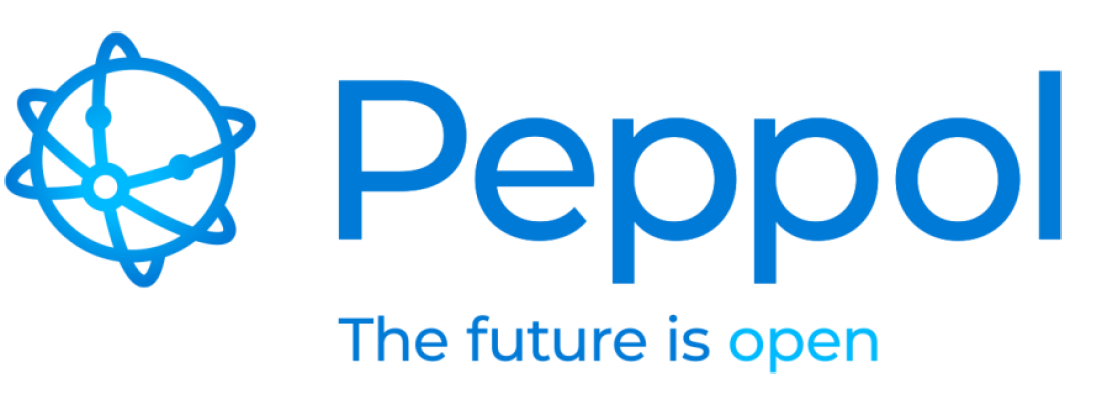 4 rohový Peppol model
Peppol (pôvodne PEPPOL) sú v podstate 3 pojmy v jednom

Peppol Interoperability Framework – participanti pristupujú k 
Zmluvám medzi OpenPeppol a miestnou Peppol autoritou
Pravidlám (policies)
Požiadavkám a špecifikáciám
Funkčným a nefunkčným (SLA) požiadavkám
Peppol sieť – servery C2 a C3, na ktorých beží SW v súlade so špecifikáciami (AS4 protokol)
Peppol BIS (Business Interoperability Specifications) – sada typov dokumentov na výmenu (faktúry, objednávky, katalogy)
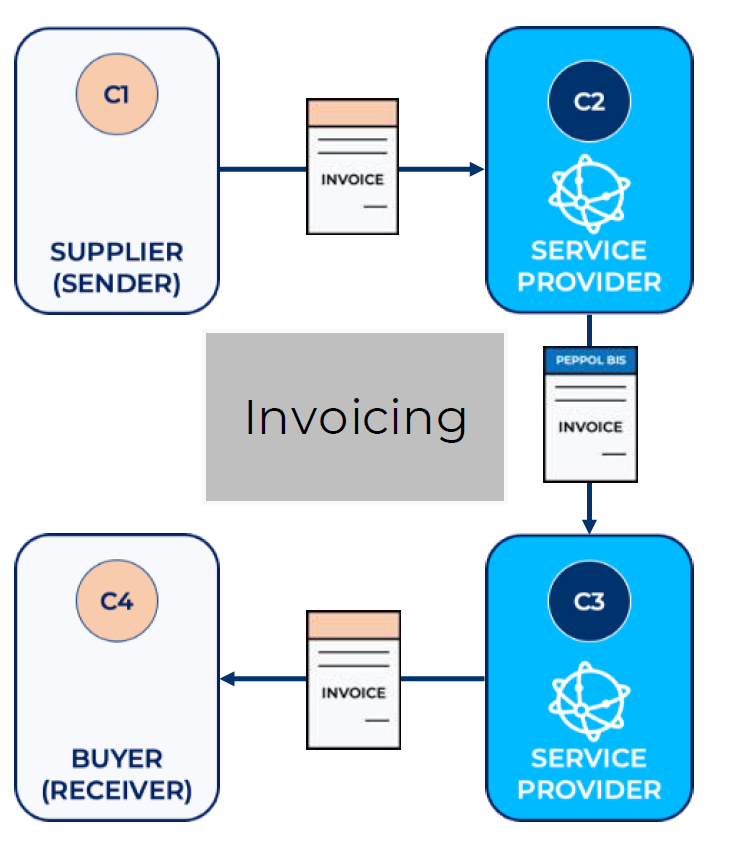 11
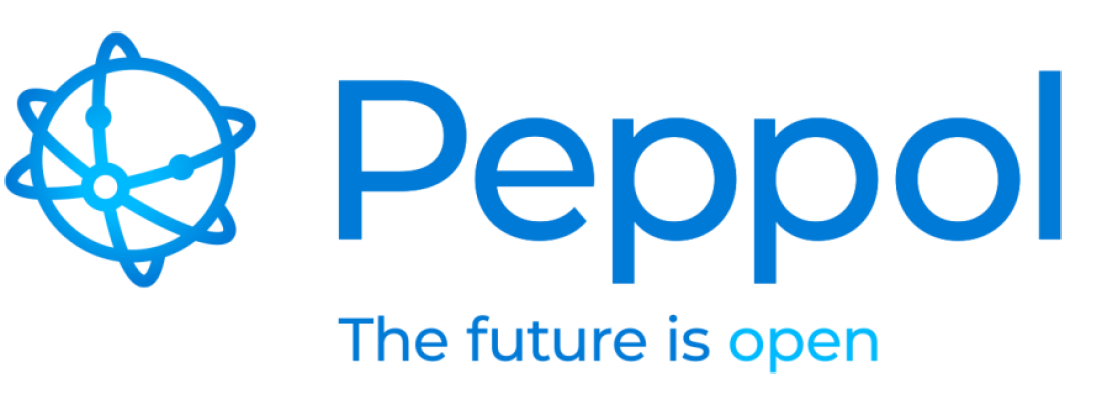 5 rohový Peppol model
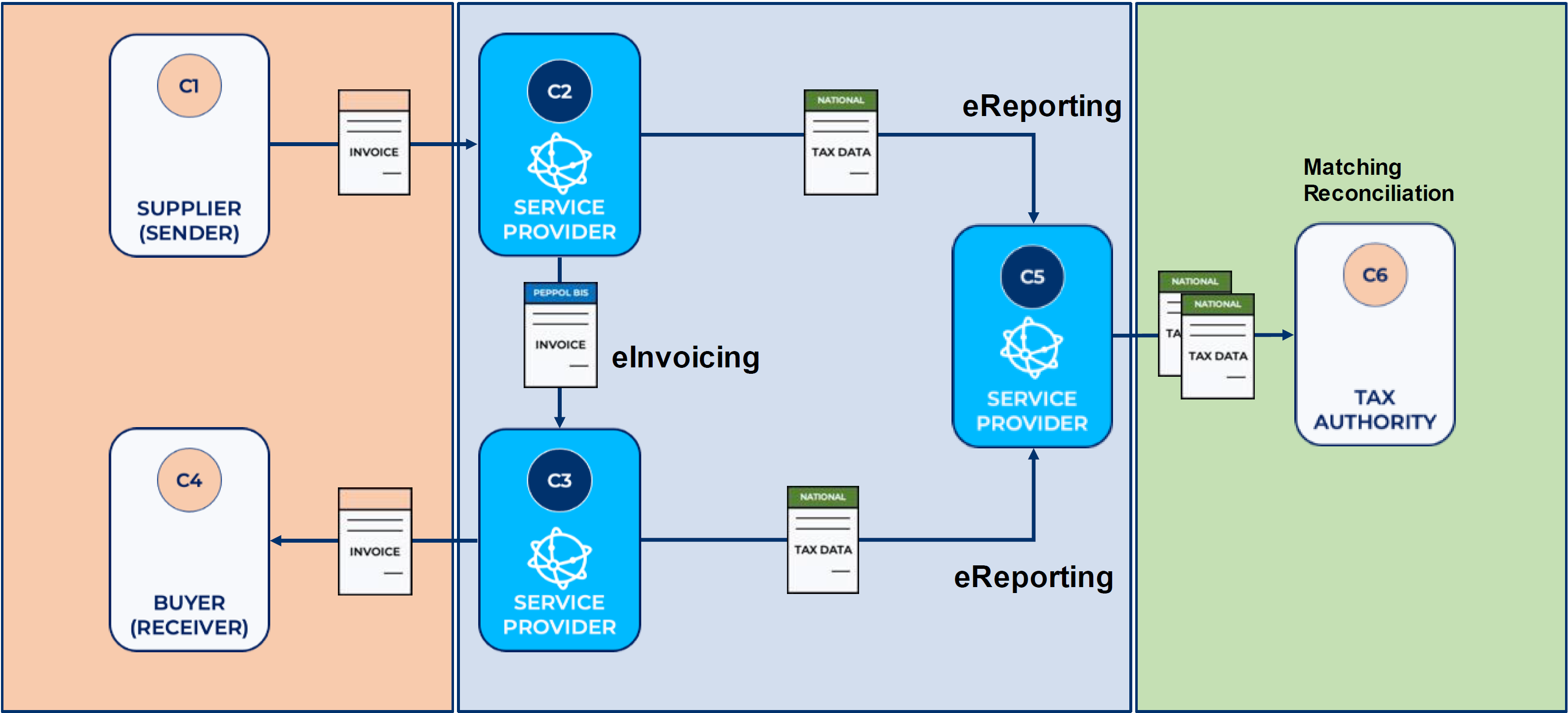 12
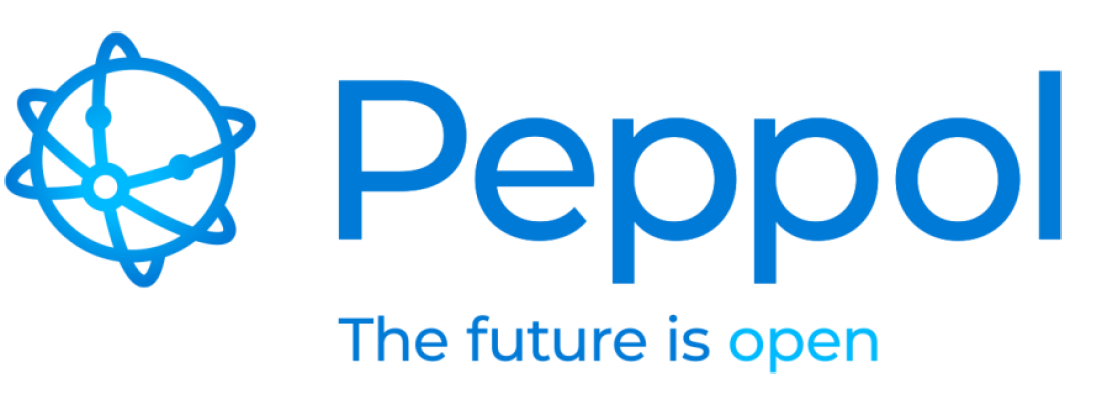 Doručovanie BEZ nutnosti súhlasu odberateľa
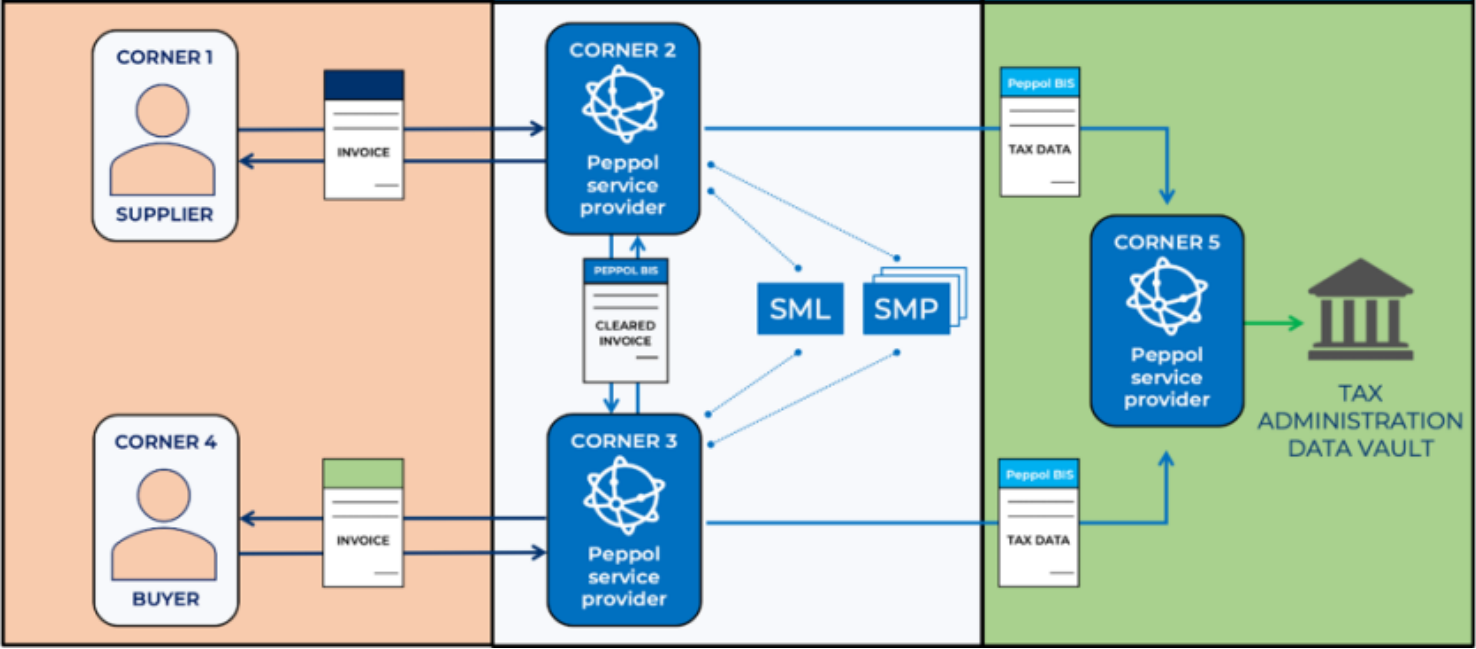 SML – Service Metadata Locator

Kde je SMP?

SMP – Service Metadata Provider

Kde je C3 AP End-Point (URL)
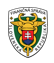 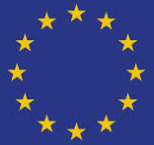 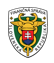 13
Formát faktúry – Interaktívny prehliadač
https://www.normoff.gov.sk/files/docs/e-fakturacia-stn-en-16931-1-a1-614d692fbcaa2.pdf
Interaktívny prehliadač
14
Štartovací manuál k Peppol formátu – vypracovaný na objednávku FR SR
Stručná história EDI
Prečo vznikol UBL
Aký má UBL problém
Čo je EN 16931
Semantický model a mapovanie na syntax
Povolené úpravy EN 16931
Ako čítať Peppol BIS špecifikáciu
Ako validovať faktúru
Ako začať s implementáciou v účtovných systémoch
Dvojklikni na dokument pre otvorenie
15
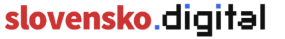 16
Harmonogram
2025
2026
2027
Q1
Q2
Q3
Q4
Q1
Q2
Q3
Q4
Q1
Q2
Q3
Legislatíva
Novelizácie a vyhlášky
1. 1. 2026 Platnosť
1. 1. 2027 Účinnosť
Peppol Akreditačná 
schéma štát
Certifikácia Poskytovateľov
prístupu k sieti Peppol
APV Peppol verejnosť
(Poskytovatelia prístupu
k sieti Peppol)
Vývoj alebo adaptácia Open
Source SW AP (Servre AS4)
Inak nazvané: C2 a C3
Vývoj/Úprava Open-Source
 Access Point SW (C2/3)
Certifikácia a testovanie AP
Onboarding / Pilot/Spustenie
APV Peppol štát
Obstaranie a prevádzka
 APV (C5, SMP a KYC)
Obstaranie (C5, SMP, KYC)
Implementácia a integračné
testy s AP
Onboarding/Pilot/ Spustenie
Adaptácia účtovných SW
na formát Peppol BIS 3 
verejnosť
Vystavovanie el. faktúr
Prijímanie el. faktúr
Archivácia el. faktúr
Analýza a dopadové štúdie
(Vystavovanie a prijímanie
faktúr vo formáte Peppol BIS3)
Implementácia a integračné
testy s AP
Pilot/Spustenie
9. 4. 2025
17
Veľmi užitočné linky
Format faktúry: https://www.normoff.gov.sk/files/docs/e-fakturacia-stn-en-16931-1-a1-614d692fbcaa2.pdf
Peppol BIS 3 preklad do XML podla standardu UBL2.1: Peppol BIS Billing 3.0 - November 2024 Release
Praktické informácie o sieti Peppol a dostupnom open-source SW: Peppol Practical - News
OpenPeppol organizácia zastrešujúca EU štandard faktúry a digitálnu sieť Peppol: www.peppol.org
18
Kolaborácia
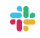 Slack
Kanál efaktúra
Kanál QRSK
Kanál Oauth2.0 API

Email: efaktura@financnasprava.sk
19
Praktické ukážky

Príklad Servisný provider (vibe coded)
Web rozhranie (ionite)
API na účtovný systém
https://v0-elala-eehfpr.vercel.app/